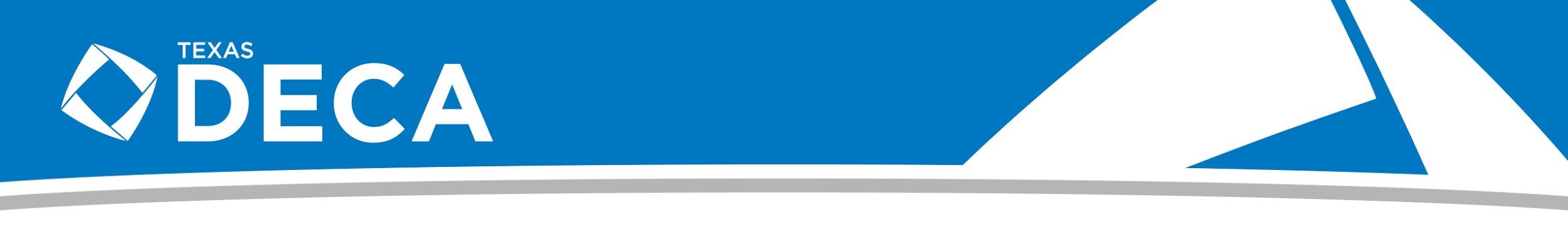 Welcome to (Chapter Name)
DECA
Pre-Competition Meeting
Month Day, Year
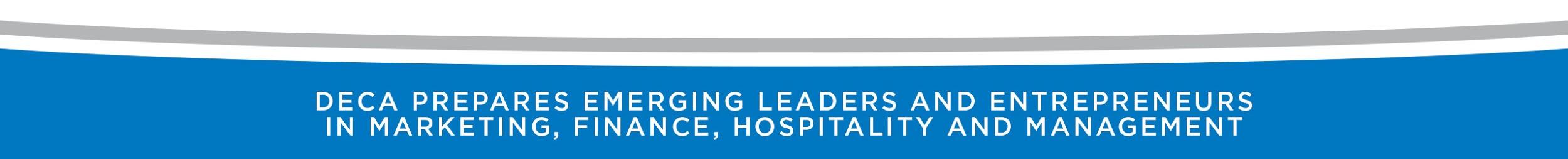 Competition Eligibility
To compete, you MUST be (insert school or district guidelines regarding UIL policy here – ie passing all non-exempt UIL classes by the end of the grading period).
Please see (advisor name) if you have questions regarding eligibility to compete.
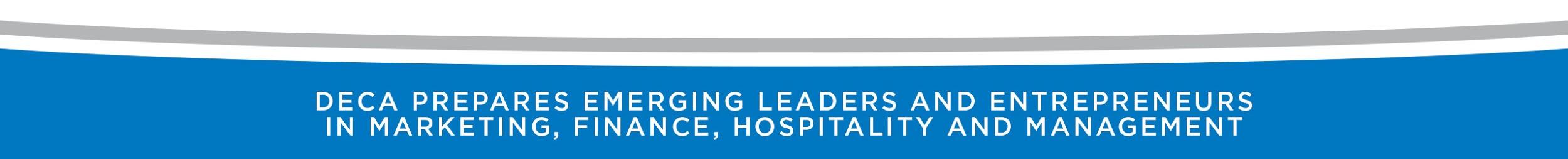 Save the Date(s)!
Written Event Turn In:
Testing:
Departure for CDC:
Location/Time/Travel Method
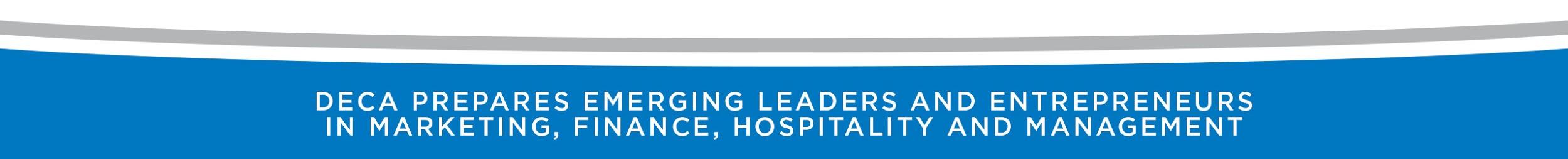 Schedule
Brief overview of what is going on and when. This can be divided into “Morning, Afternoon, Evening” or by time.
9:00am – 
10:30am –
(Image of Activities)
(Image of Activities)
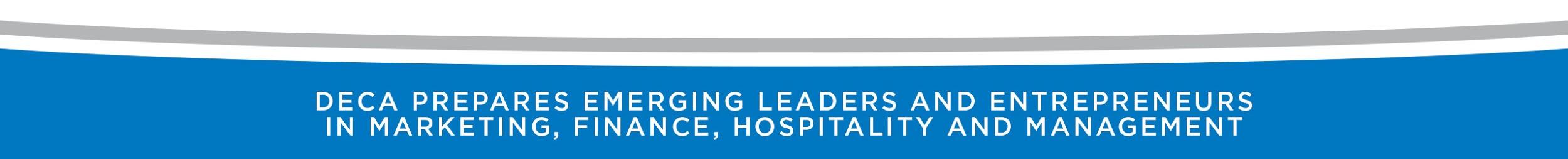 Spending
The (chapter/district) will cover expenses for (travel, hotel, food)
Expect to spend (insert amount here) for items such as (insert items here – ie food, souvenirs)
(Image)
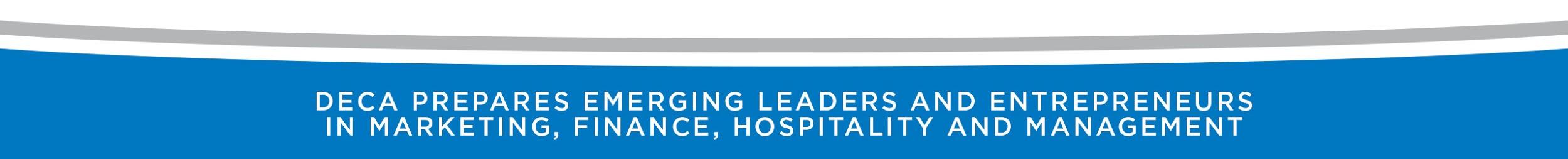 Dress Expectations
Casual may be worn when…
Business casual (no shorts/jeans/sleeveless, etc) should be worn when…
Business professional should be worn when…
At no point at competition should you wear…
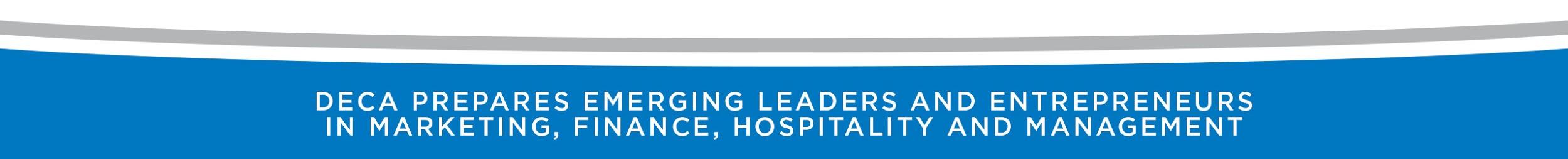 No exceptions!
At no point at competition should you…
Be out past curfew (insert time here) for any reason. Consequences include…
Be in a room belonging to a member of the opposite gender.
Continue list here…
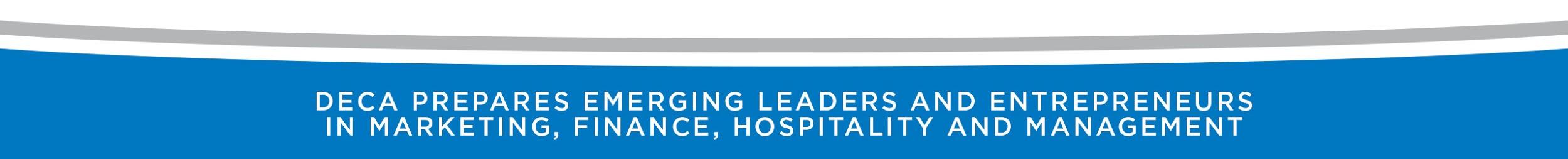 Please do not forget…
Phone charger
Presentation materials
Spending money
Photo ID
(Image)
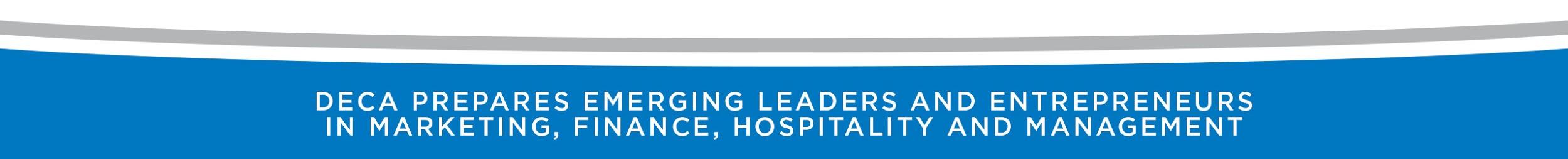